Credit Finance Sub Group update to the Technical Advisory Committee
Brenden Sager, Austin Energy, Chair
Loretto Martin, NRG, Vice Chair
27 June 2023
1
General Update
June 21 CFSG meeting
Four NPRR reviewed for their credit impacts
Voting matters
Change in ERCOT collateral forms
NPRR 1175 on background checks
NPRR 1184 procedure managing cash collateral
NPRR 1174 overpayment of settlement funds
Regular credit exposure updates
NPRR’s Reviewed
1182NPRR Inclusion of Controllable Load Resources and Energy Storage Resources in the Constraint Competitiveness Test Process. 
1183NPRR ECEII Definition Clarification and Updates to Posting Rules for Certain Documents without ECEII1166NPRR Protected Information Status of DC Tie Schedule Information
CFSG voted to consider operational without credit implications
Change in Collateral forms discussion and vote
Follow up discussion from April and May
Working on changes to credit-related forms: letters of credit, surety bonds and parental guaranties
Parental guaranties effectively eliminated with NPRR 1112 disallowing unsecured credit in the ERCOT market October 2023
LC docs reflect market standard electronic communications (pdf’s via email vs hard copies by courier or faxed)
Removes some documentary requirements with respect to LC’s
No changes to surety bonds
CFSG endorsed through voice vote
4
NPRR 1175 on background checks
A QSE must be able to demonstrate to ERCOT’s reasonable satisfaction that it does not pose an “Unreasonable Financial Risk.” risk of financial default posed to ERCOT or its Market Participants by Entity or Principals. Indicators of Unreasonable Financial Risk may include, but are not limited to: 
past market manipulation, trading violations, or other finance-related violations based upon a final adjudication in state or federal regulatory or legal proceedings; 
financial defaults in ERCOT or other energy markets resulting in losses or uplifts; or indications of imminent bankruptcy or insolvency
past civil judgement or criminal conviction that reflects problematic behavior on the part of the Entity or its Principals.
5
NPRR 1175 on background checks cont’d
Language has also been added to alleviate concerns that instances such as mere phone calls from a regulatory agency must be disclosed to ERCOT.  This is not ERCOT’s intent.  ERCOT clarified that only such investigations that are “formal” must be disclosed. 
Adds "formal" in the following: Any complaint, formal investigation, or disciplinary action concerning financial matters initiated by or with the Securities and Exchange Commission (SEC), Commodities Futures Trading Commission (CFTC), Federal Energy Regulatory Commission (FERC), a self-regulatory organization, Independent System Operator or Regional Transmission Organization, or a state public utility commission or securities board involving the applicant, its predecessors, Affiliates, or Principals within the last ten years;
In addition, ERCOT added language to clarify the intention that the background checks required by NPRR1175 will be conducted by a third-party, not ERCOT.  ERCOT’s role will be to review the background check reports and make a determination based on the information in those reports.
CFSG voted to endorse 1175 100% in favor as amended by 06/19/23 ERCOT comments as revised by CFSG
Discussion on NPRR 1146 and Credit Calculations
Shams Siddiqi/Rainbow Energy withdrew NPRR 1146 which proposed to alter the credit calculation resulting in collateral obligations to ERCOT based on substantial instances of overcollateralization
Proposed to alter calculation based on billed and unbilled settlements, transition day counts and forward adjustment factors
Primary concern during Uri that MP’s faced collateral obligations when ERCOT owed them money resulting in economic disincentives to provide power to grid (specifically on DC ties)
Investigation by MP’s and staff revealed additional instances of undercollateralization
ERCOT staff and CFSG members have discussed and reviewed materials for a year. ERCOT staff position was NPRR was untenable as proposed but agreed to support further analysis and discussion to improve credit calculations
Any such change would involve substantial resources, testing and long timelines
NPRR 1184 on collateral interest
This Nodal Protocol Revision Request (NPRR) clarifies ERCOT’s management of interest received by ERCOT and owed to Counter-Parties for posted Cash Collateral
Requires ERCOT to credit Counter-Party Collateral accounts for interest on a monthly basis, as opposed to the current annual process.  
Additionally, this NPRR requires ERCOT to report the interest calculation. 
CFSG voted to approve 1184 100% in favor at the June meeting
NPRR 1174 on return of settlement funds
Establishes a process that will allow a QSE or CRRAH to return Settlement funds to ERCOT in the event of an overpayment from ERCOT
As part of the Alternative Dispute Resolution (ADR) proceeding or Return of Settlement Funds (RSF) proceeding, a party requests documents or data from another party to the ADR or RSF proceeding, the responding party must provide one of the following within 15 days of the request:
following within 15 days of the request:
(a) The requested documents or data;
(b) An explanation of why the documents or data should not be produced (e.g. relevance); or
(c) An explanation of why the information cannot be provided on that date and a reasonable date on which the documents or data will be produced.
CFSG voted to endorse 1174 as amended by 6/9/23 Tenaska comments
New CFSG Voting Member
Matt Holstein 
Manager - Credit Risk 
Duke Energy Corporation
Charlotte, NC
Monthly Highlights April – May 2023
Market-wide average Total Potential Exposure (TPE) slightly increased from $1.09 billion in April 2023 to $1.10 billion in May 2023
TPEA increased due to higher Real-Time and Day-Ahead Settlement Point prices
Discretionary Collateral is defined as Secured Collateral in excess of TPE, CRR Locked ACL and DAM Exposure
Average Discretionary Collateral slightly increased from $3.09 billion in April 2023  to $3.10 billion in May 2023
No unusual collateral call activity
Available Credit by Type Compared to Total Potential Exposure (TPE) YTD May 2023
Discretionary Collateral YTD May 2023
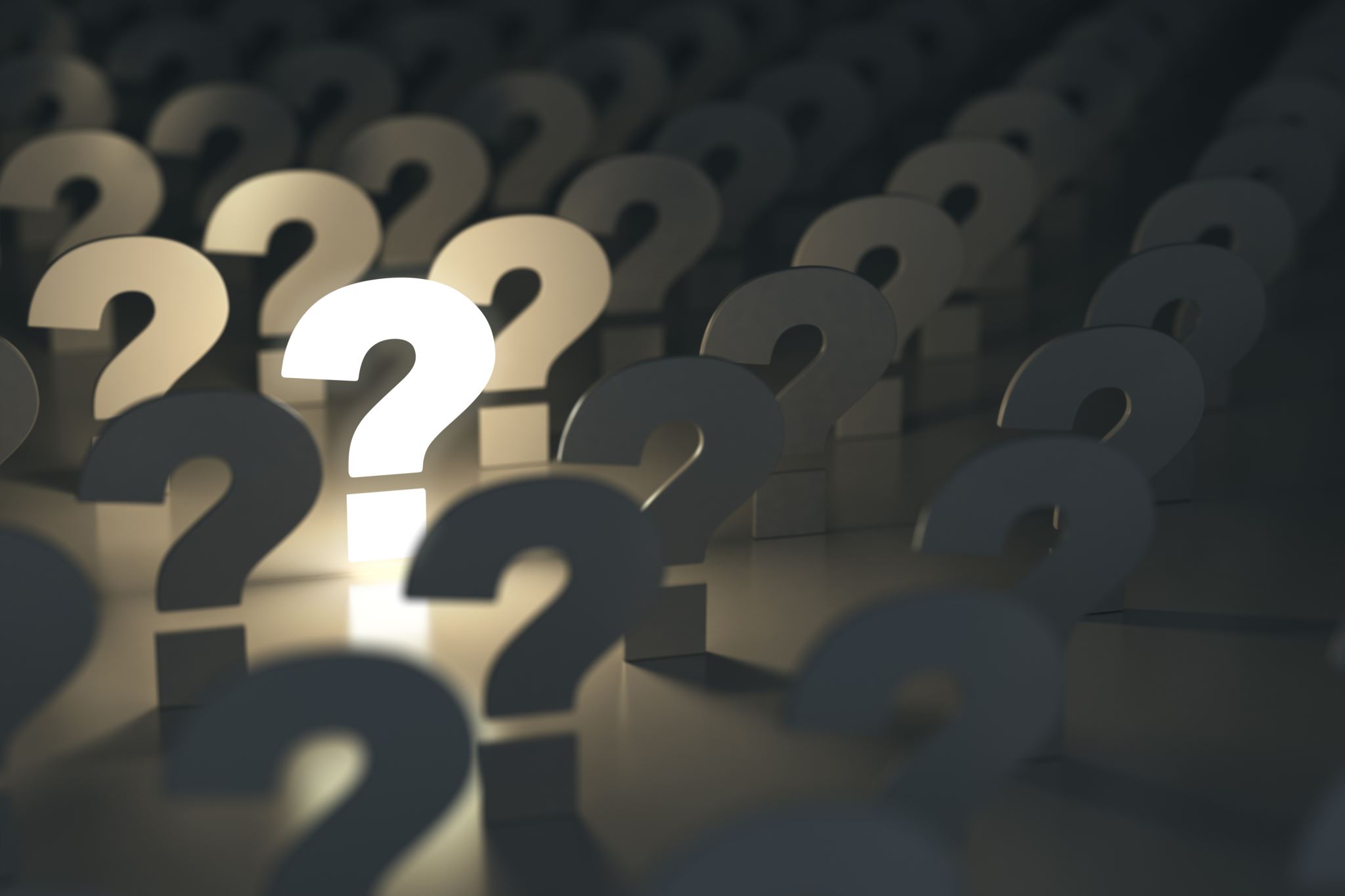 Questions?